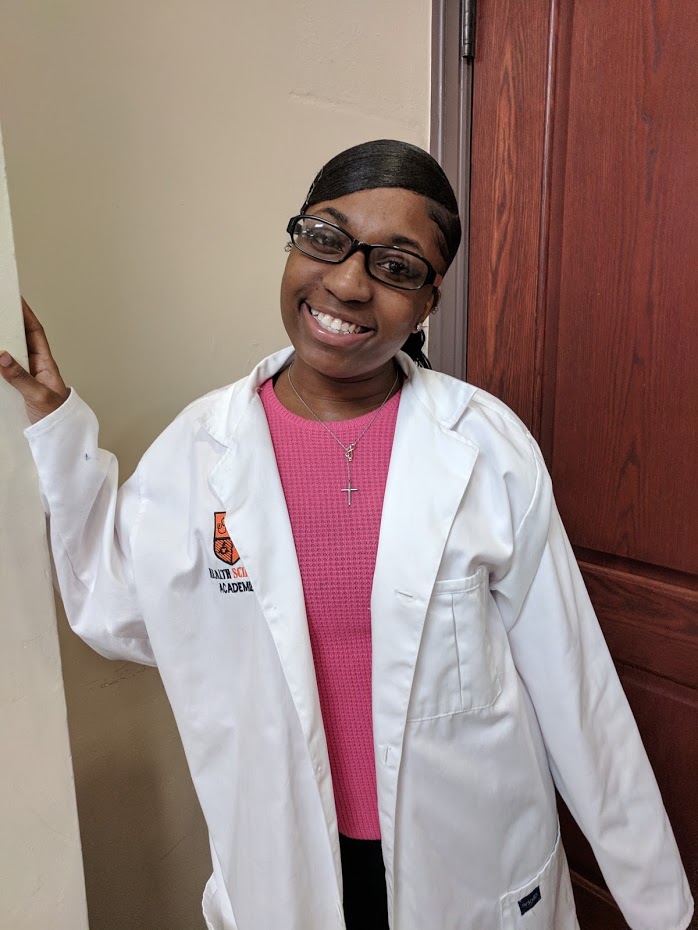 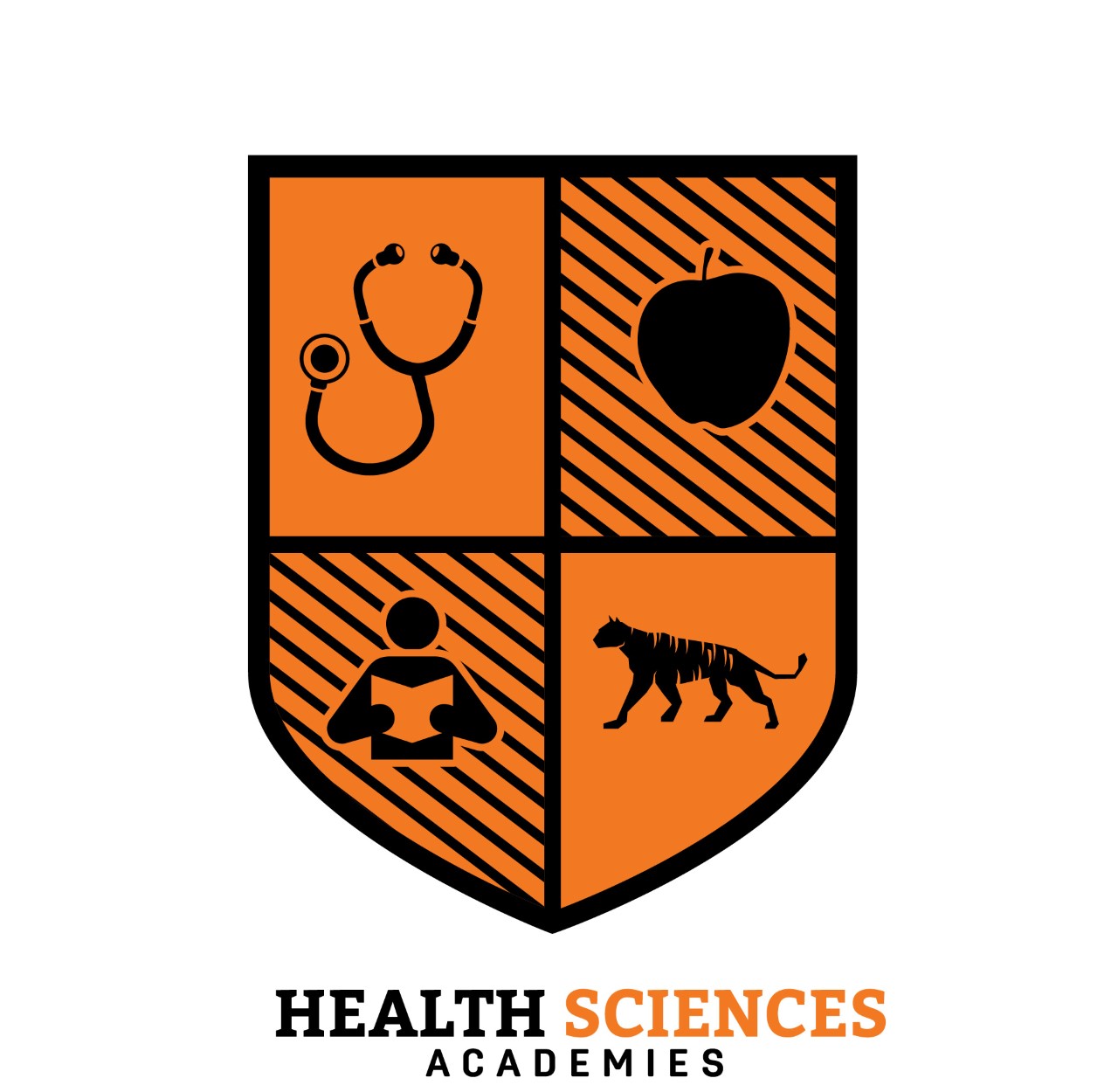 East High School
Health Science Academies
What are the Goals of the East High School Health Science Academy?
Increase academic performance 
Create early college coursework, internships, and career exploration 
Increase the number of students seeking advanced study in health science academic fields
Provide direct links between students and health science related jobs, college programs, and other certification programs
Careers in Health Sciences
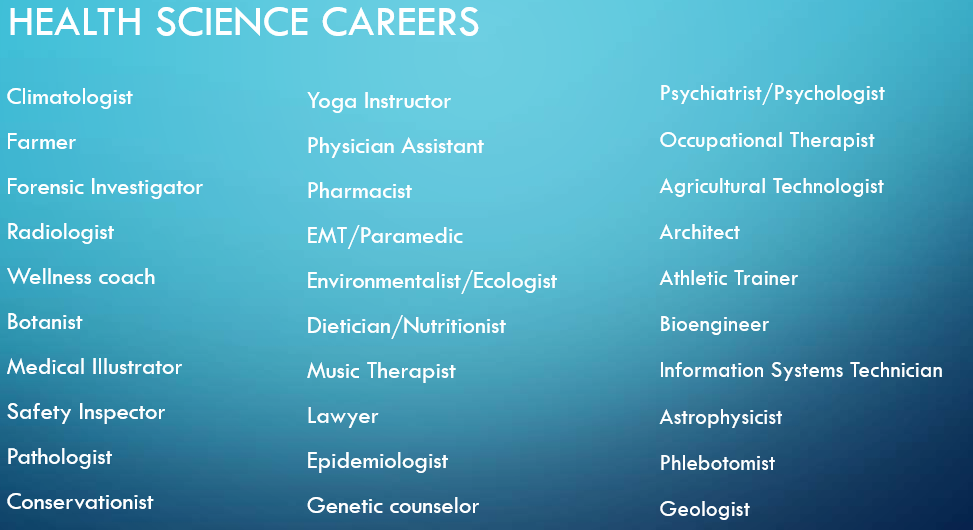 Why should YOU care about health science careers?
One of the fastest growing job fields
There are over 14 million people employed in health care
There is an expected shortage of 18 million health workers by 2030
What Makes East High School a Health Science Academy?
EVERY STUDENT IS A MEMBER - Every student attending East HS is considered to be a part of the Health Science Academy. 
CROSS CURRICULAR
COMMUNITY PARTNERS
BIOMEDICAL CLASSES
CAREER CONNECTIONS CLUB
ANNUAL WHOLE SCHOOL BOOK STUDY
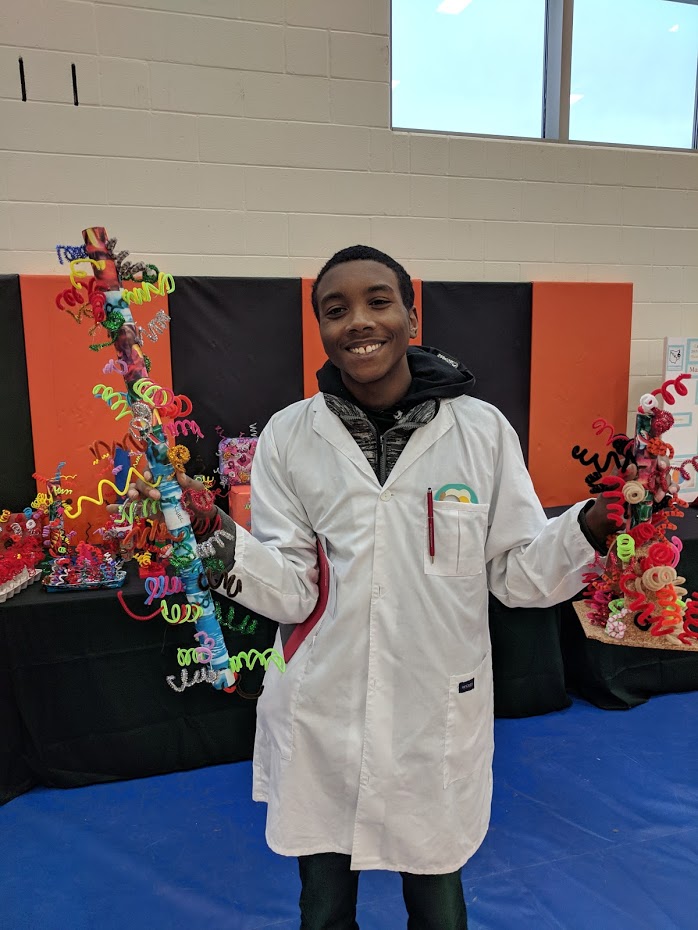 Every East HS Student is a member of the Health Science Academy - Homecoming Parade
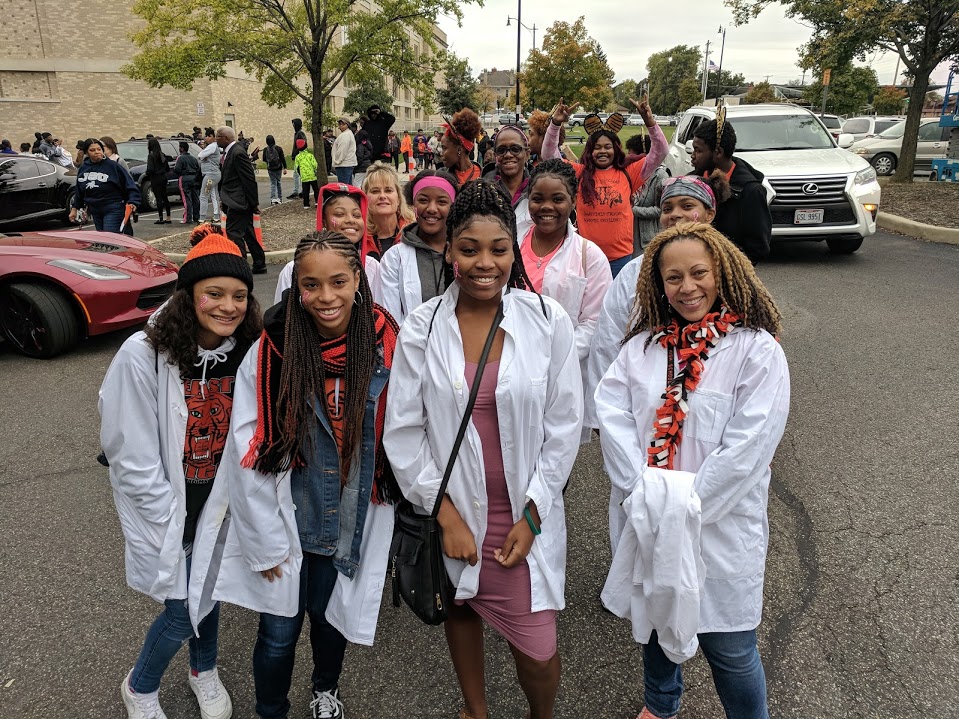 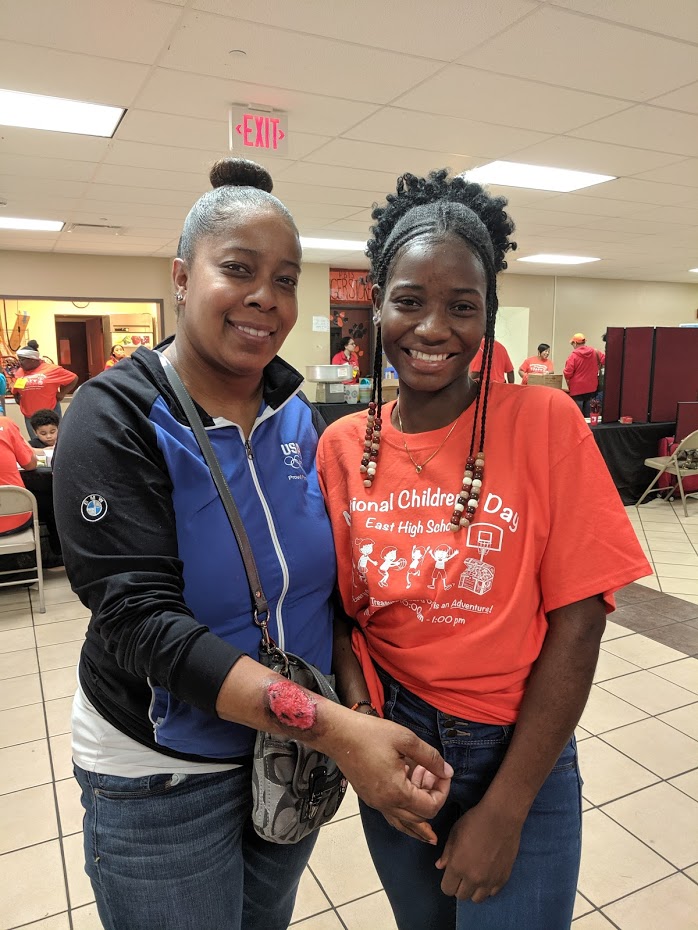 Every East HS Student is a member of the Health Science Academy - Children’s Day
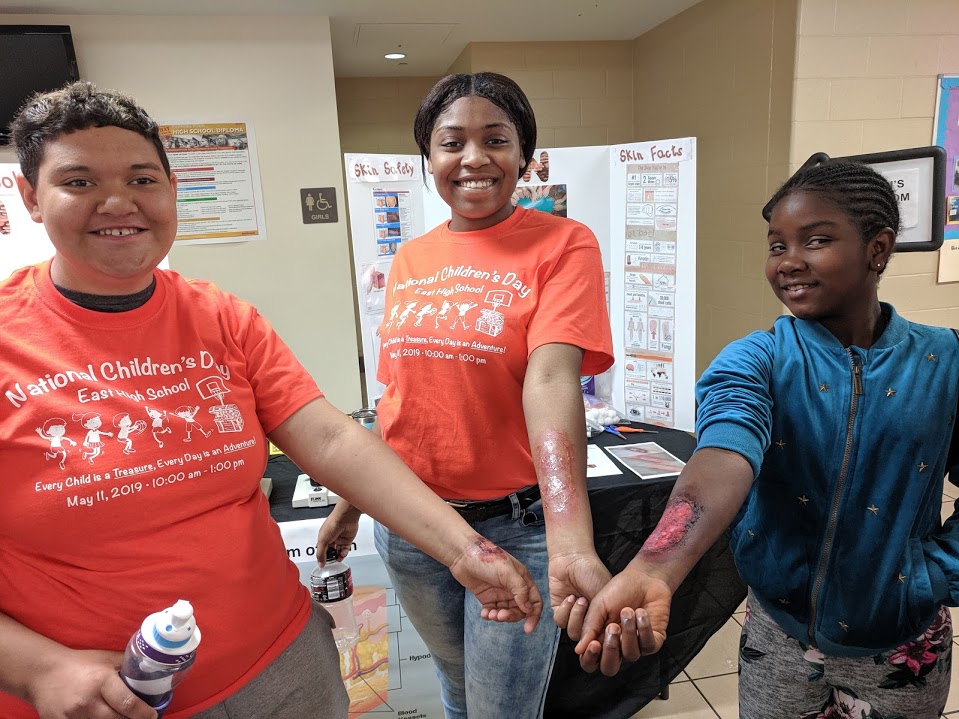 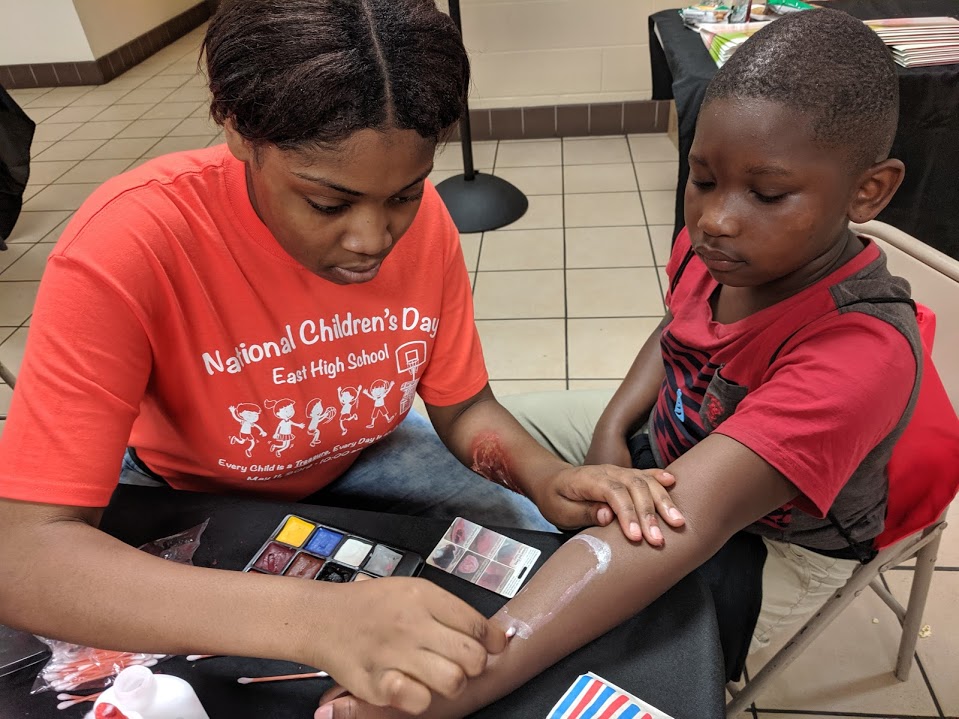 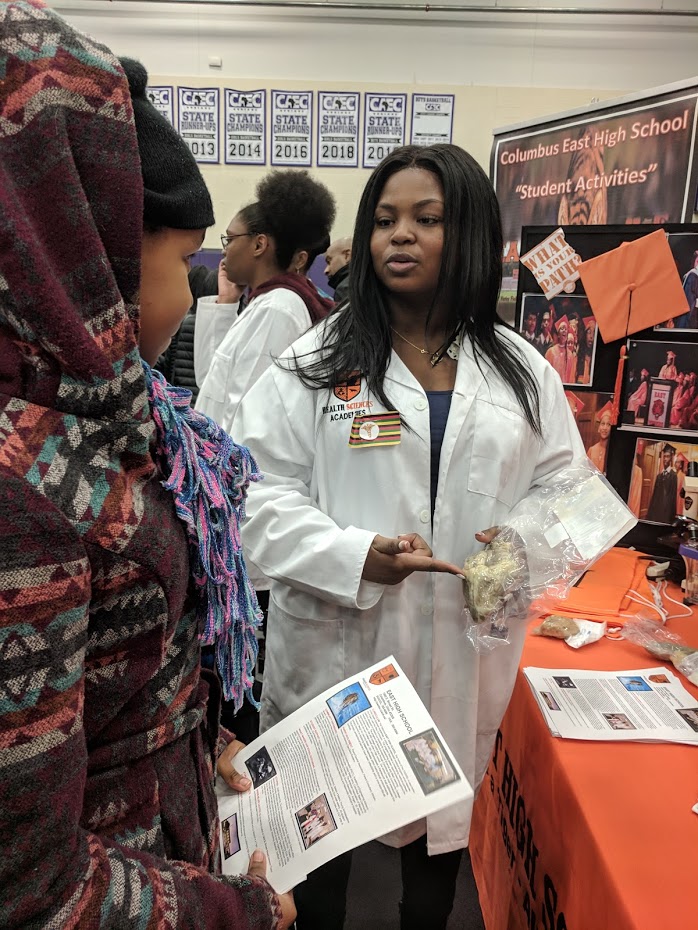 Every East HS Student is a member of the Health Science Academy - High School Fair
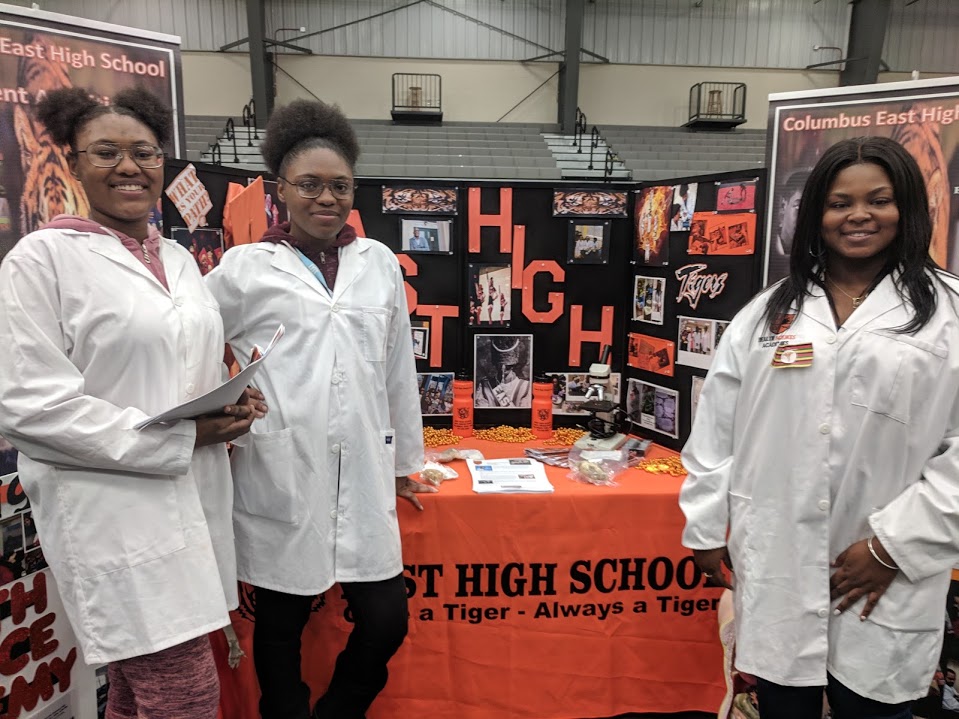 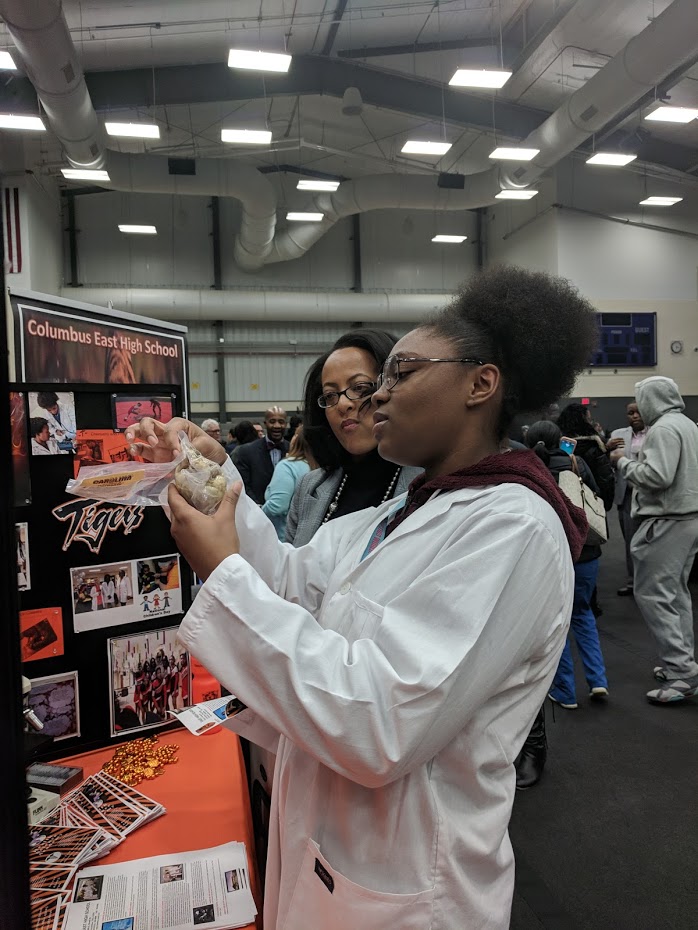 Every East HS Student is a member of the Health Science Academy - Freshman Orientation
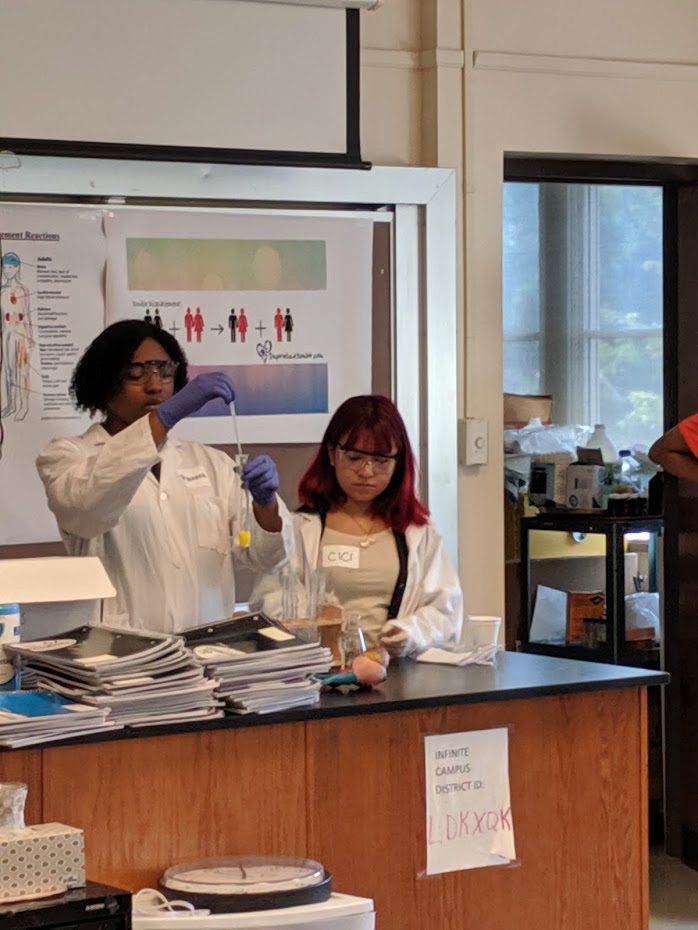 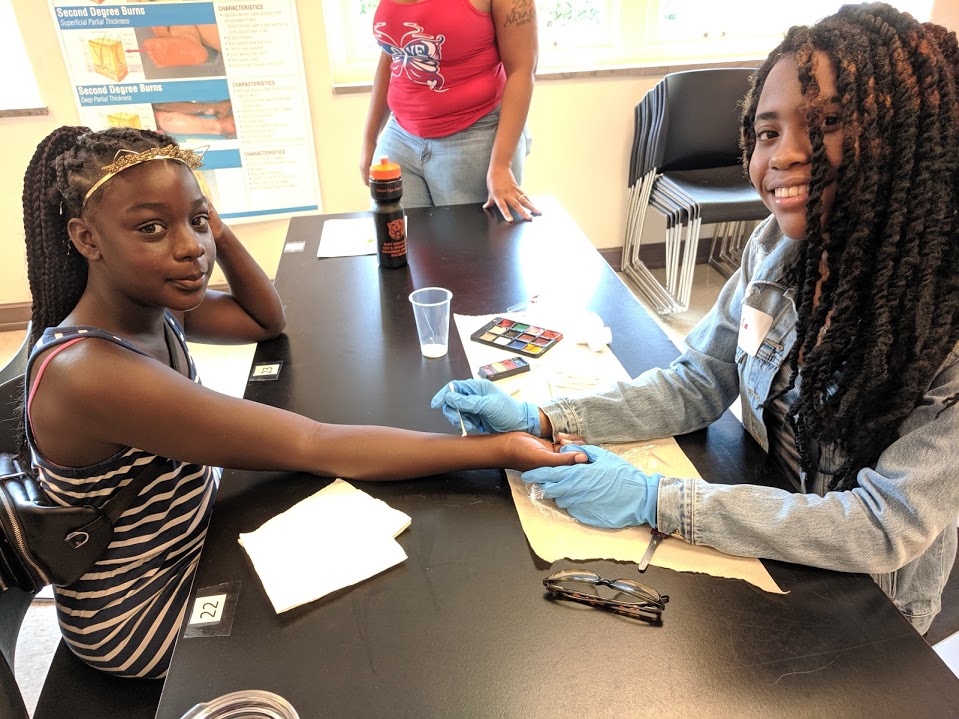 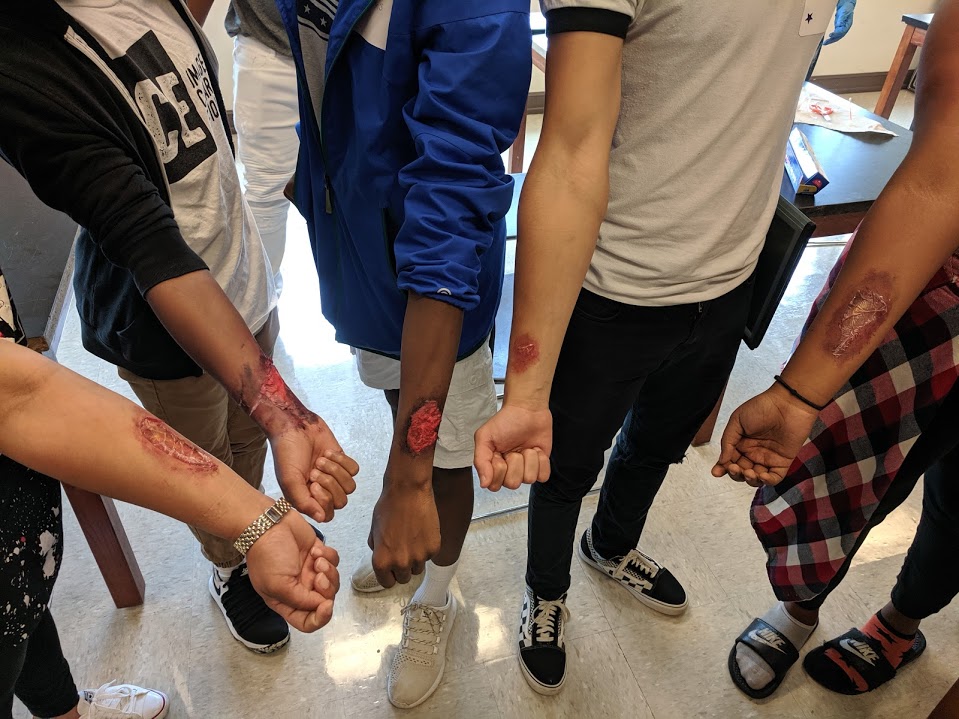 East High School Health Science Academy is Cross Curricular
Health science is integrated across the entire curriculum

Students learn about health science related information in EVERY class
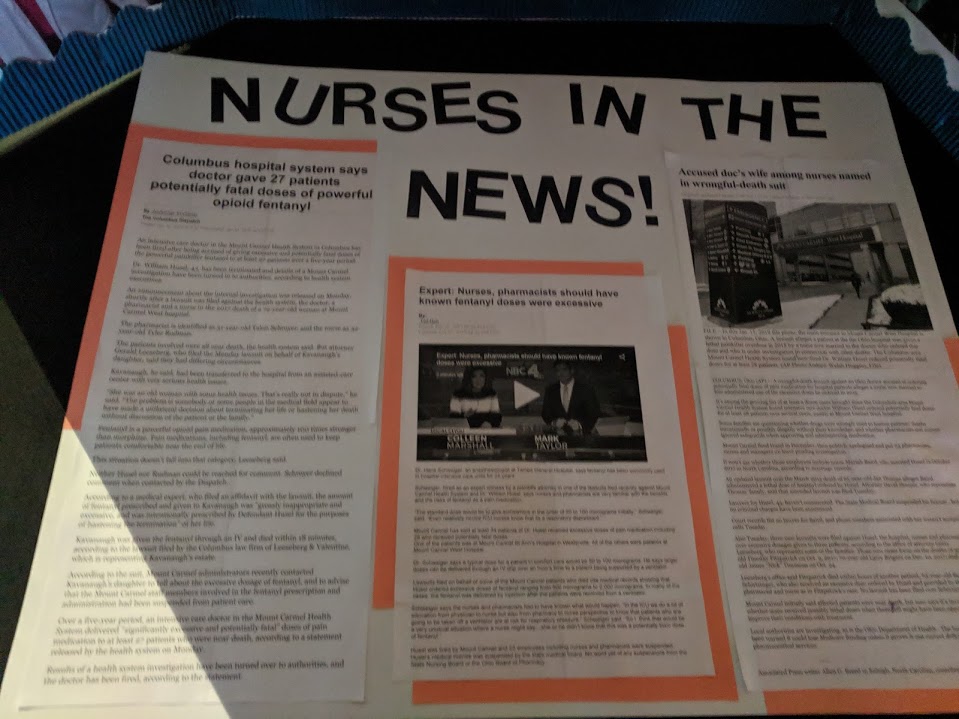 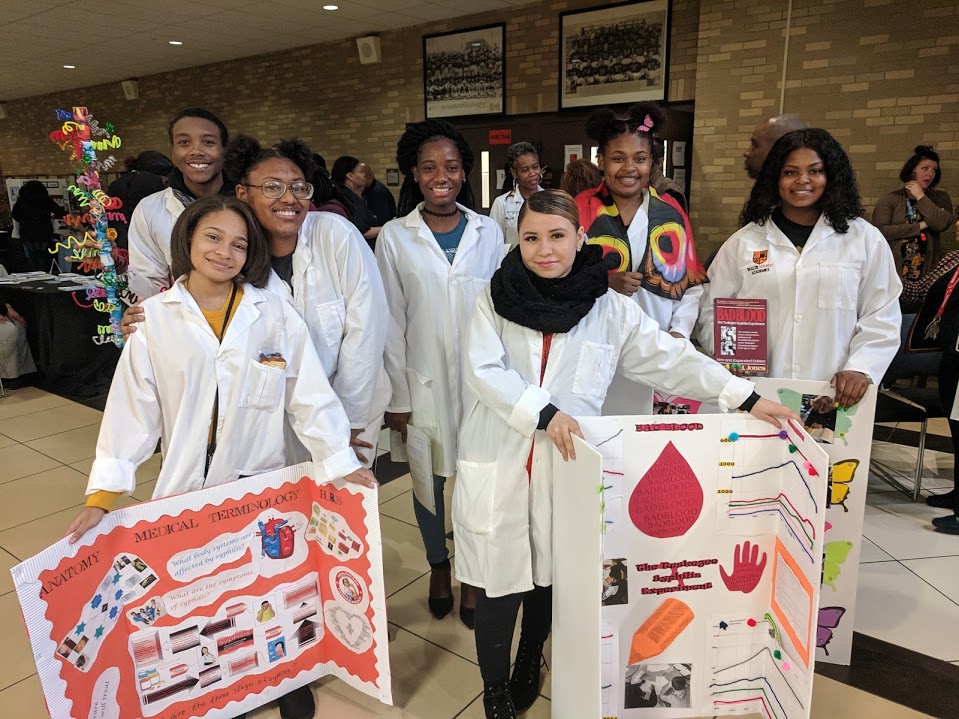 East High School Health Science Academy Whole School Book Study
A health science related BOOK is read each year by the entire school. 
 Each teacher showcases projects during an an end-of-year fair
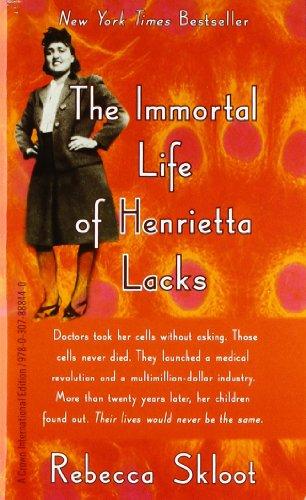 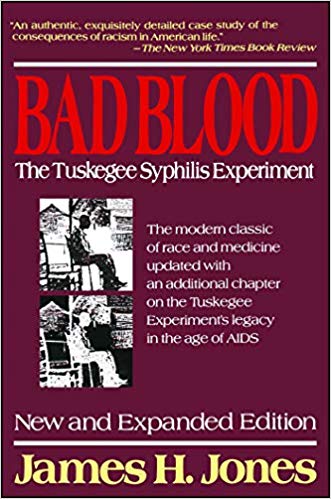 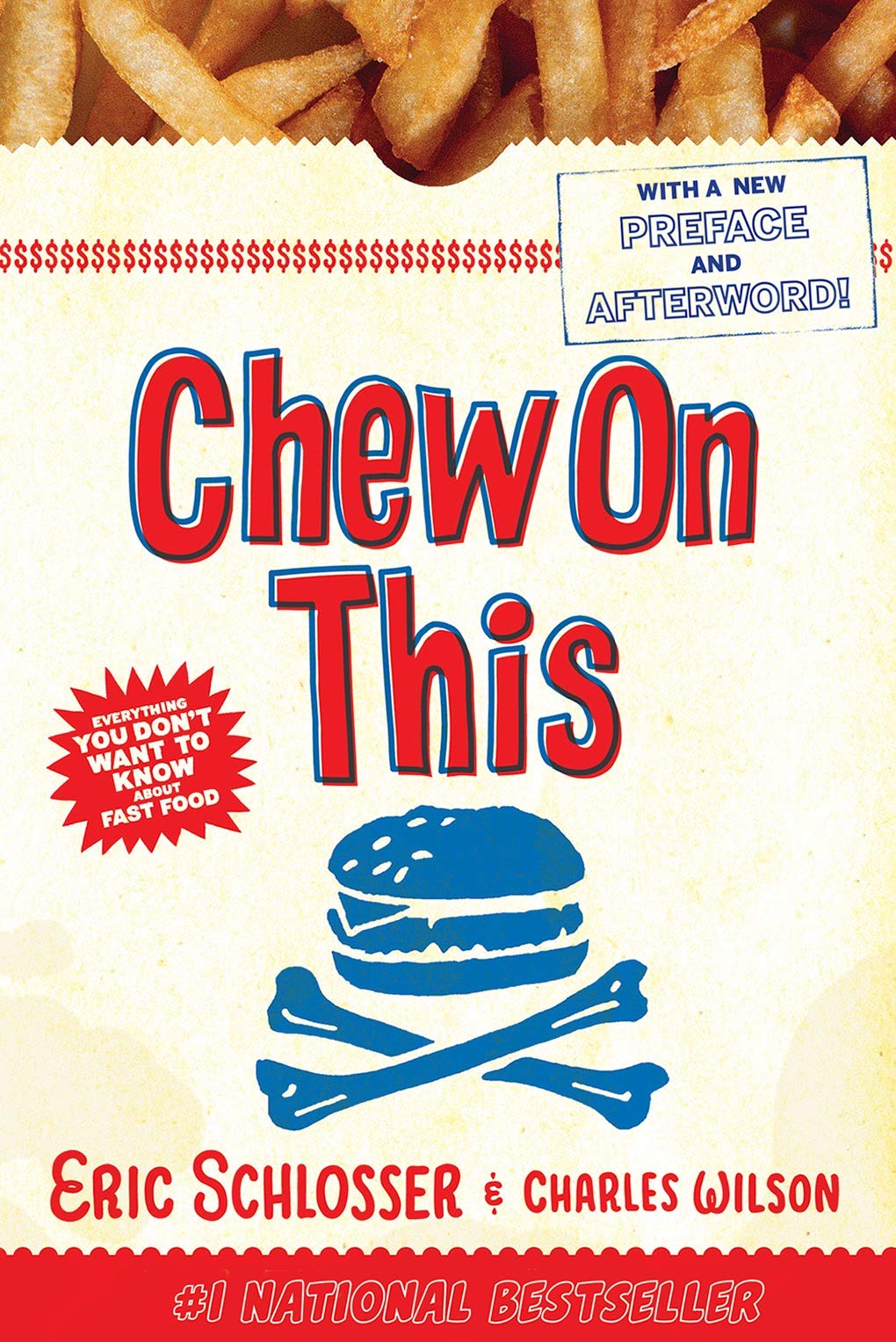 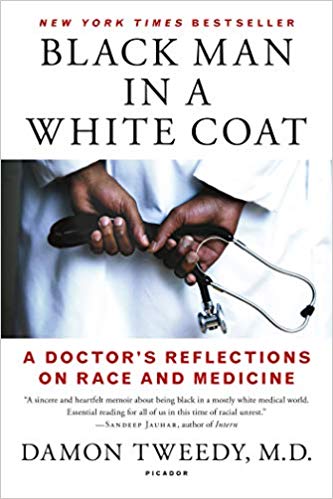 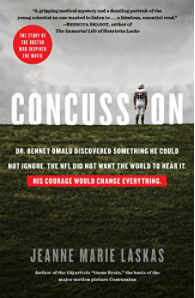 East High School Health Science Academy COMMUNITY PARTNERS
COSI
MLK Library
OSU Hospital East
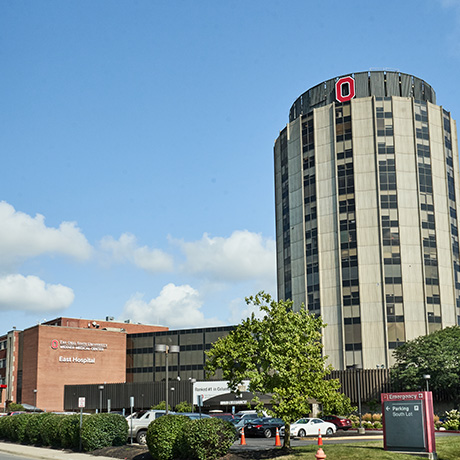 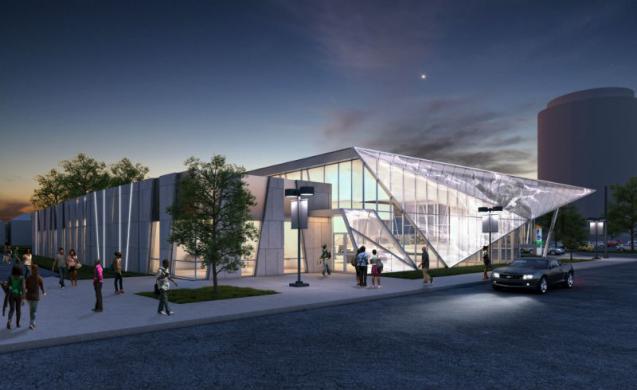 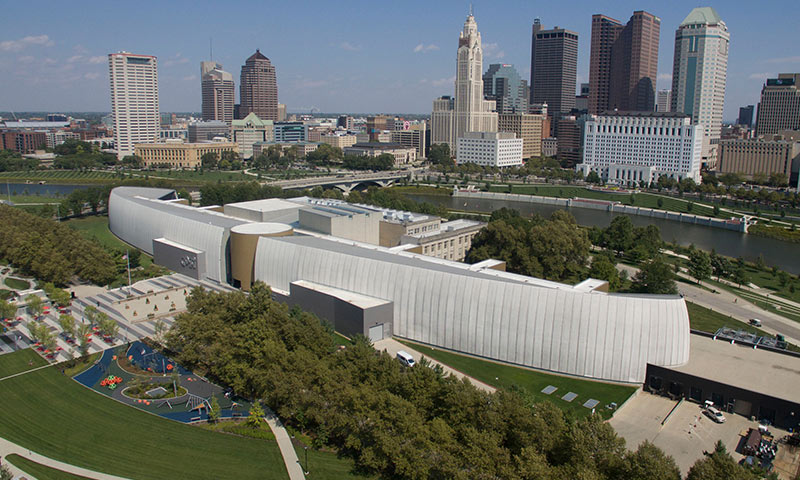 East High School Health Science Academy COMMUNITY PARTNERS - COSI
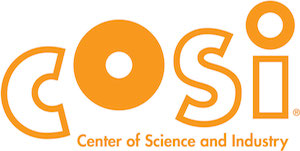 Interactive Videoconferences – Live Kidney Transplant, Autopsy, & Knee Replacement/ Careers in Pharmacy, Genetic Counseling & Forensic Psychology
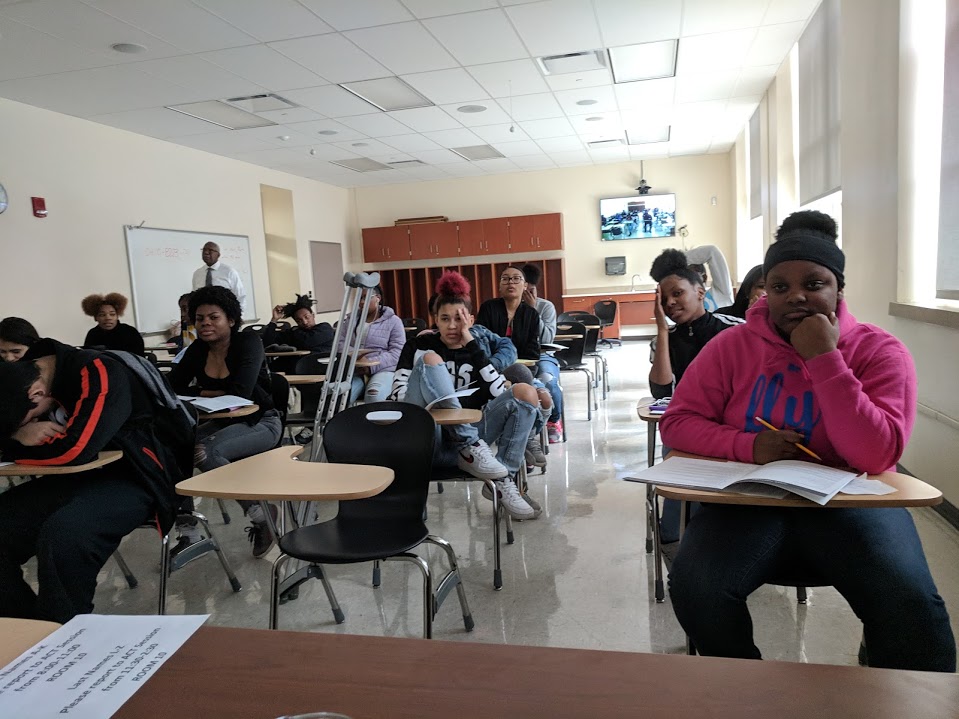 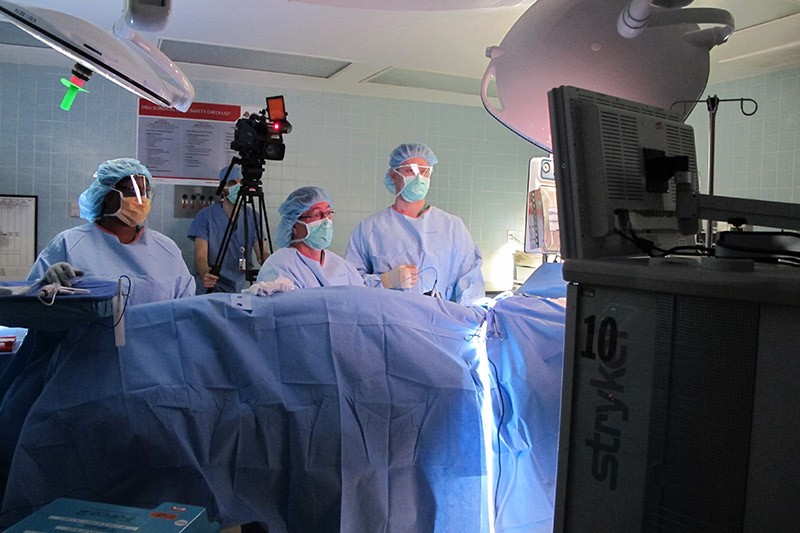 East High School Health Science Academy COMMUNITY PARTNERS - MLK LIBRARY – Science Cafe
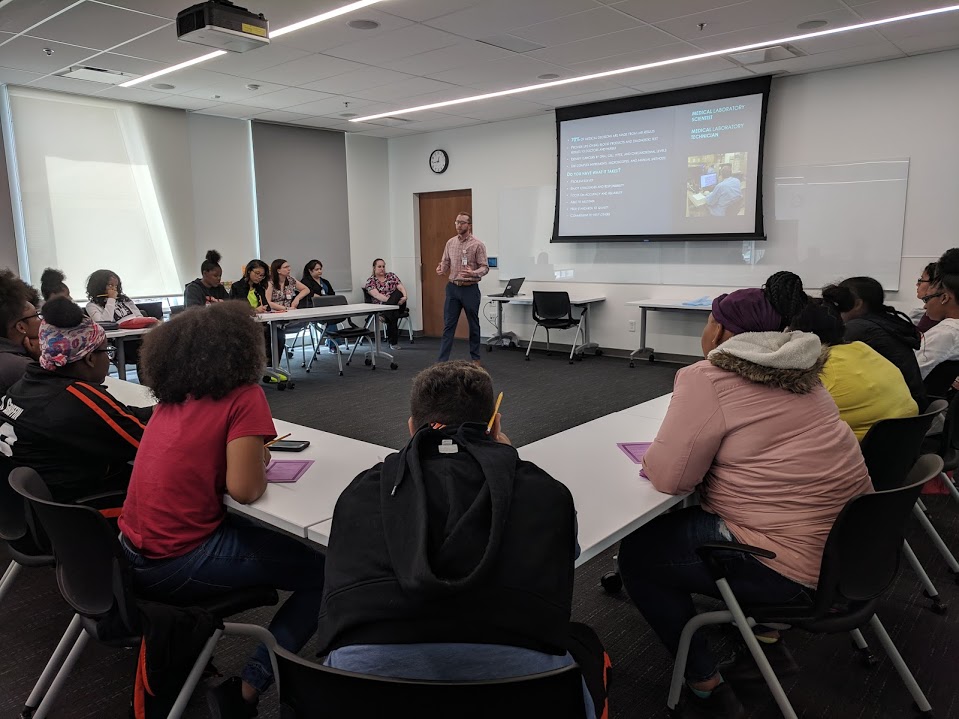 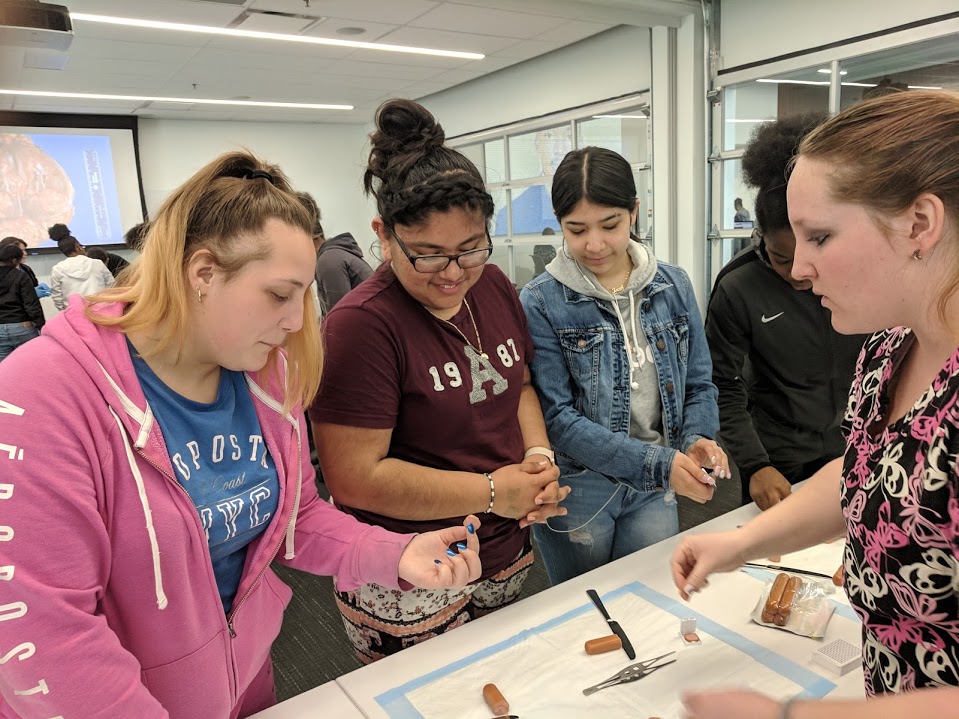 Science Café - Obstetrician
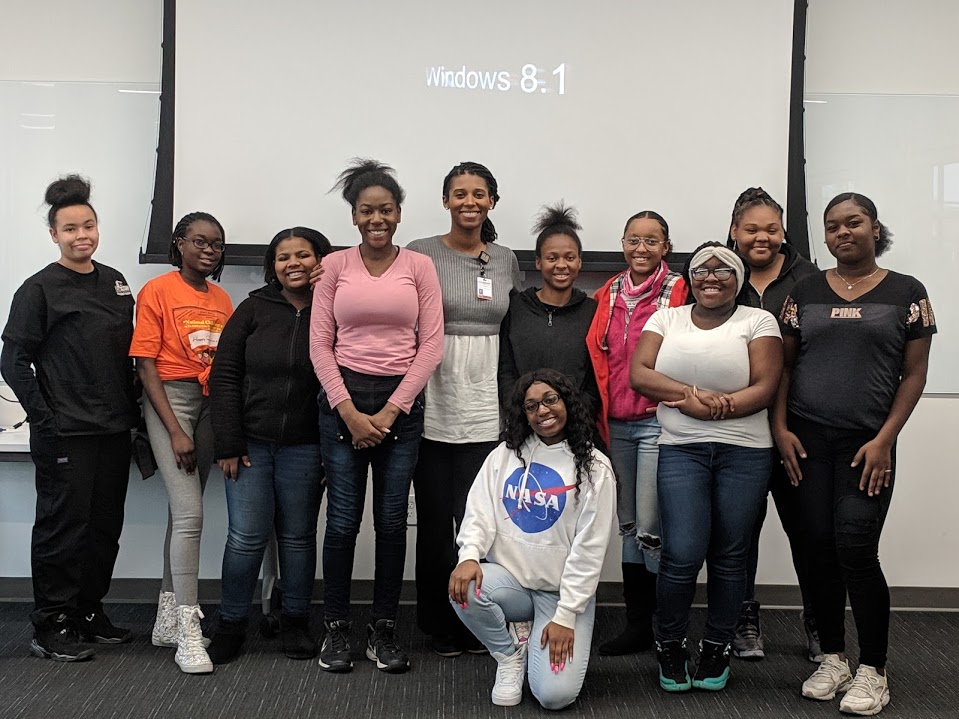 Science Café – Physical Therapist
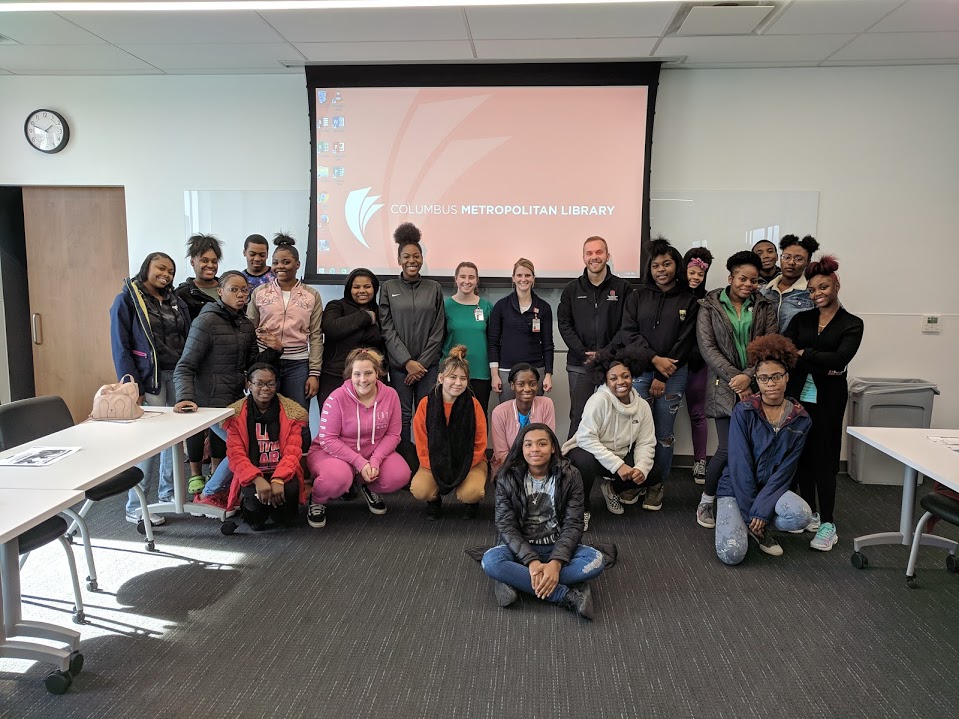 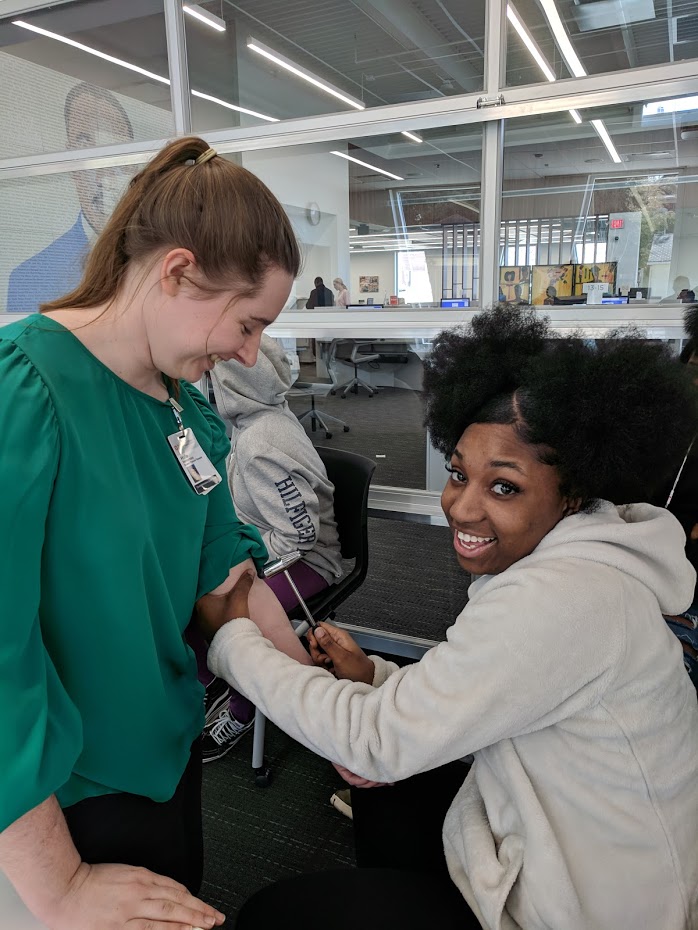 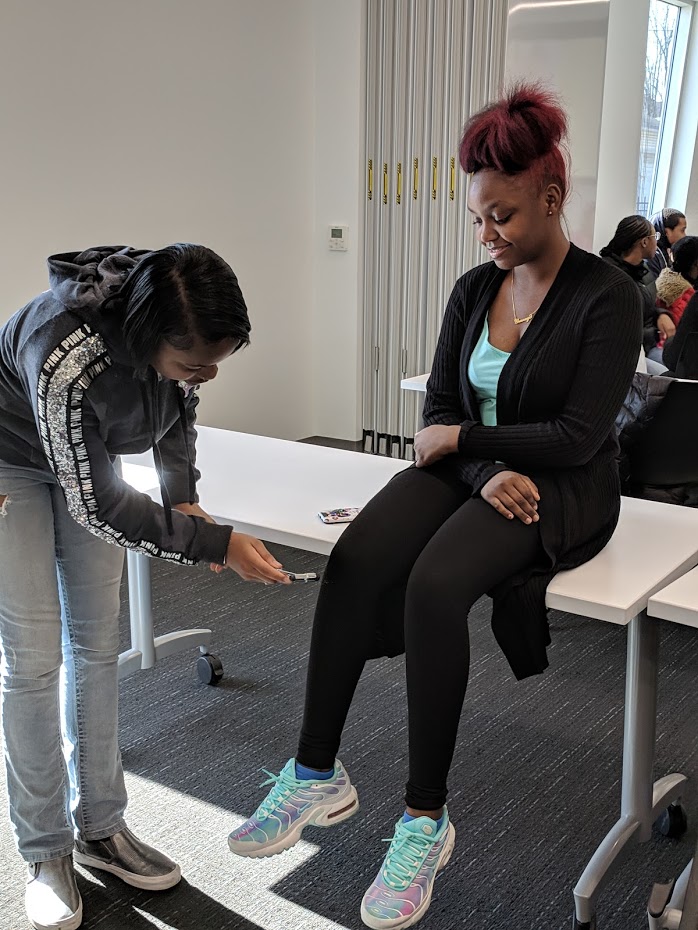 Science Café – Laboratory Technicians
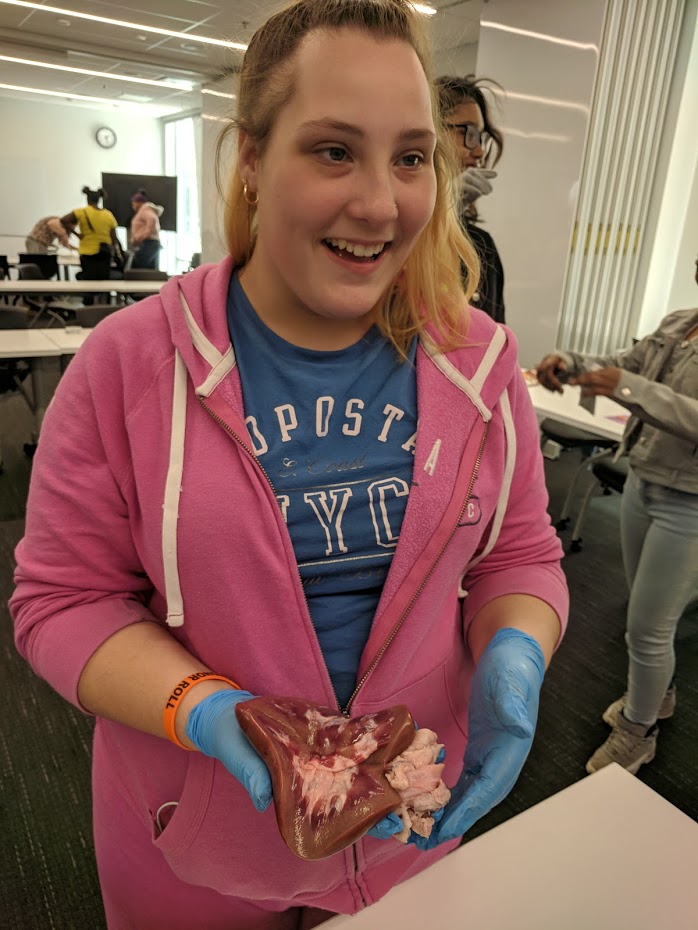 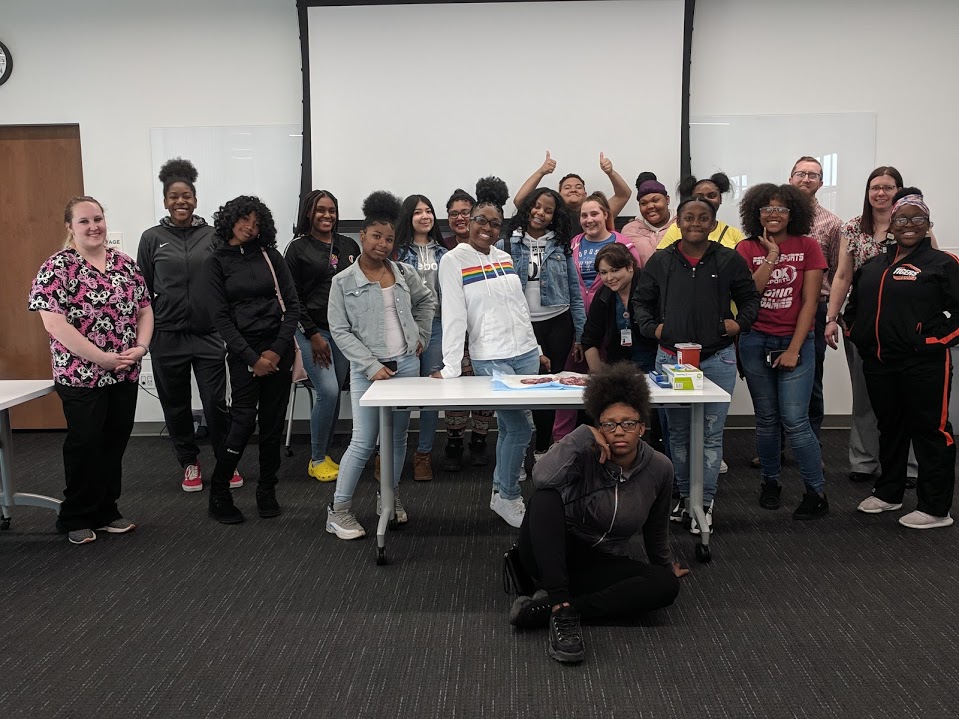 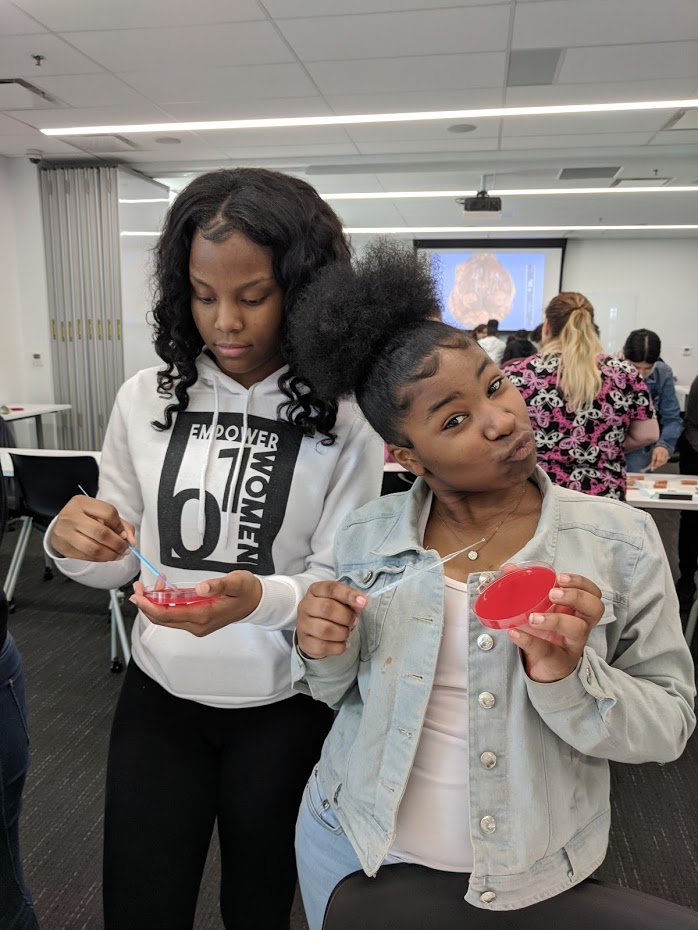 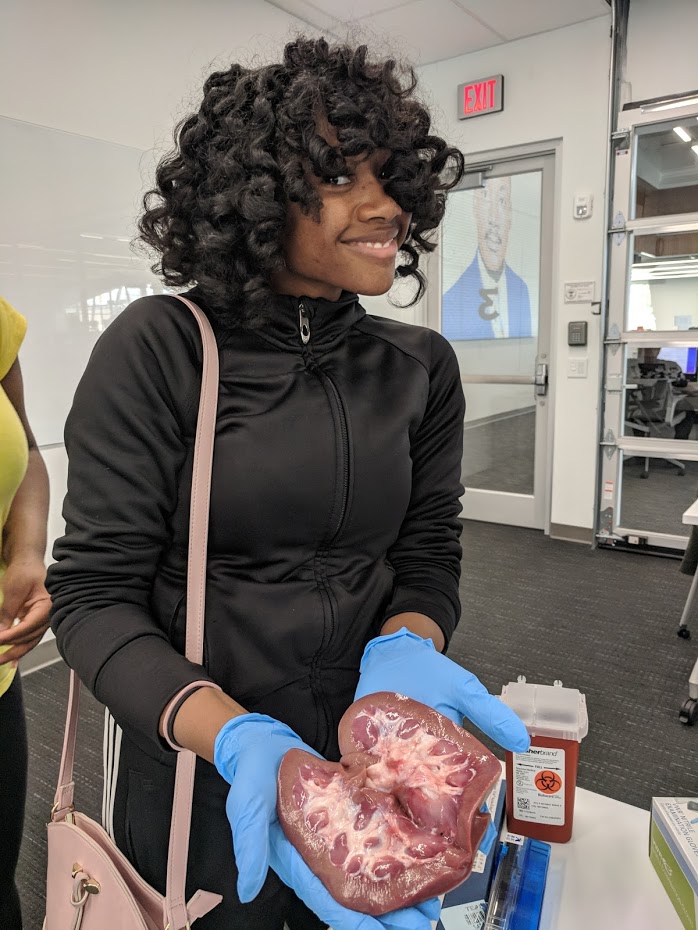 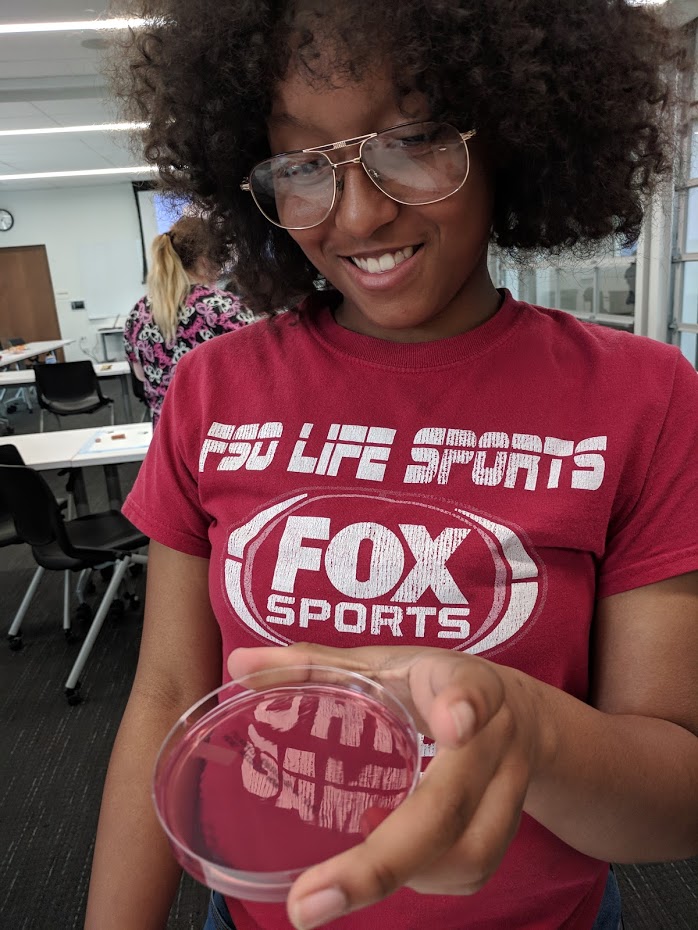 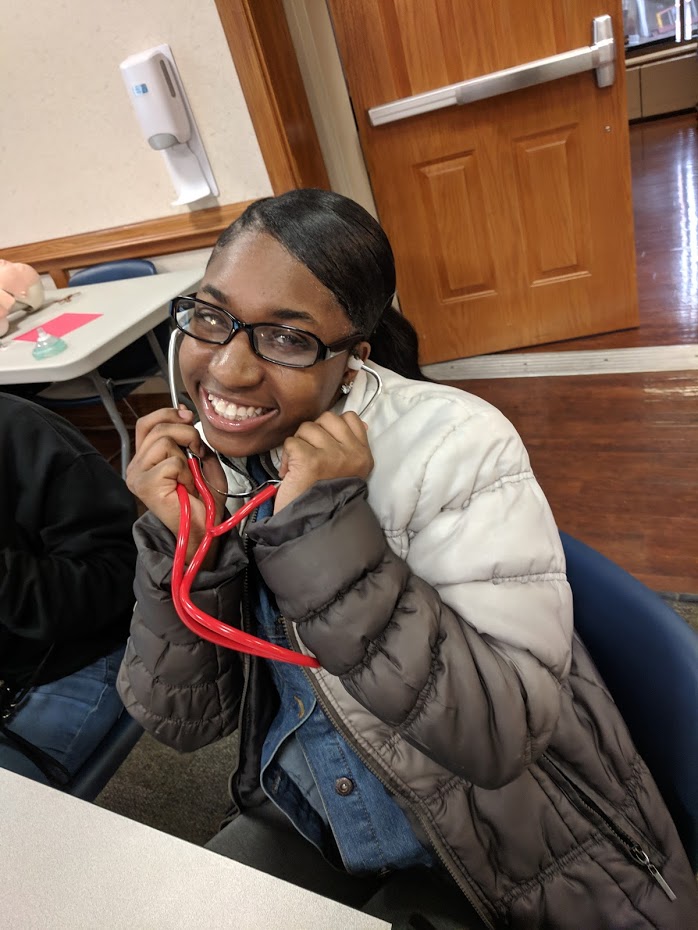 East High School Health Science Academy COMMUNITY PARTNERS – OSU Hospital East
OSU provides mentors, speakers, and CPR certification
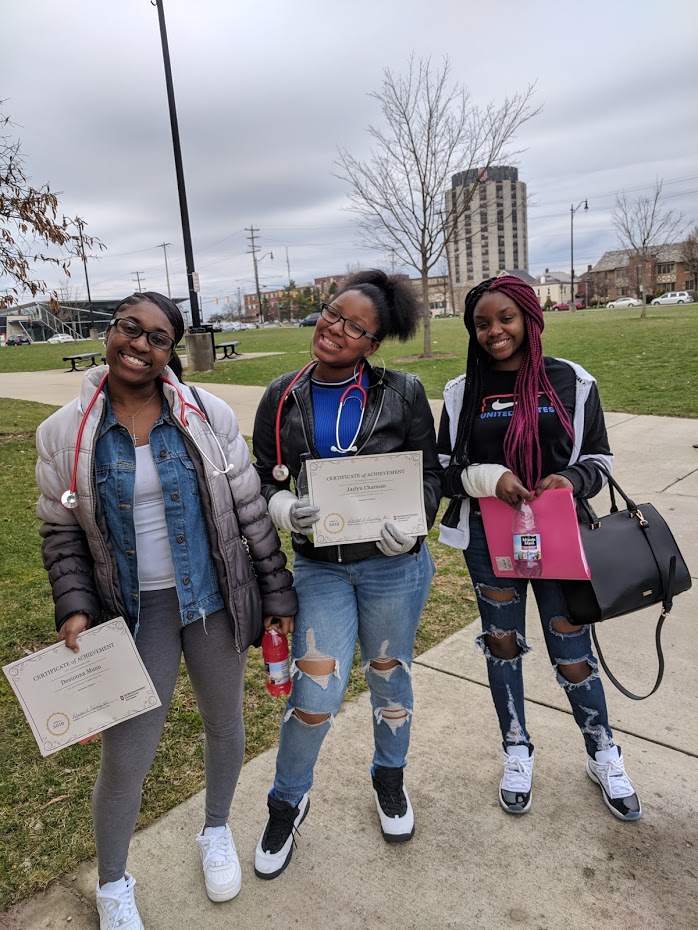 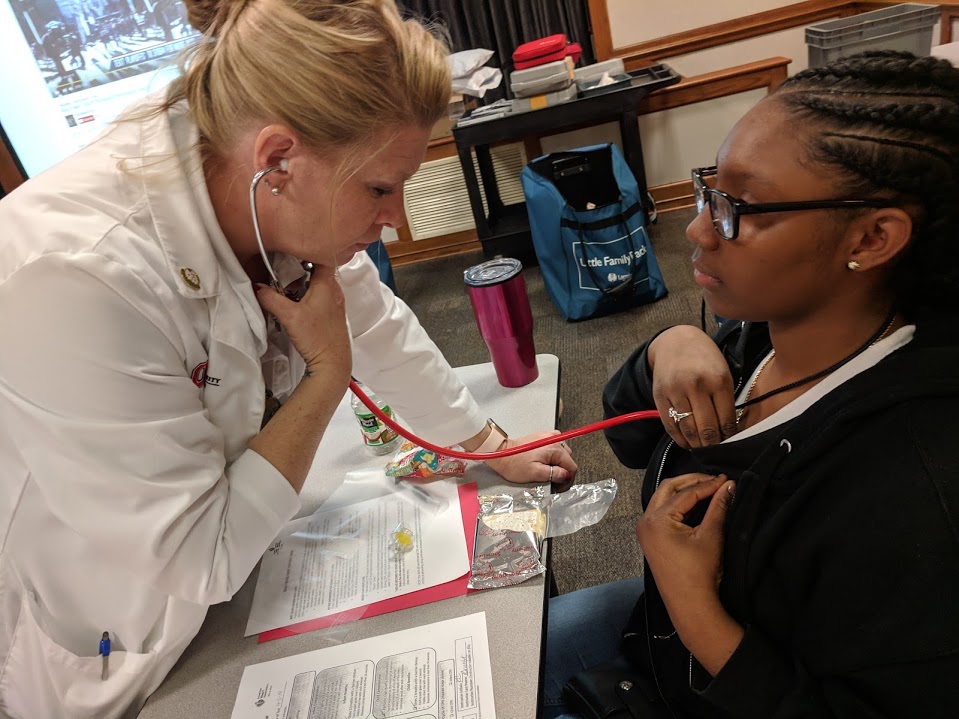 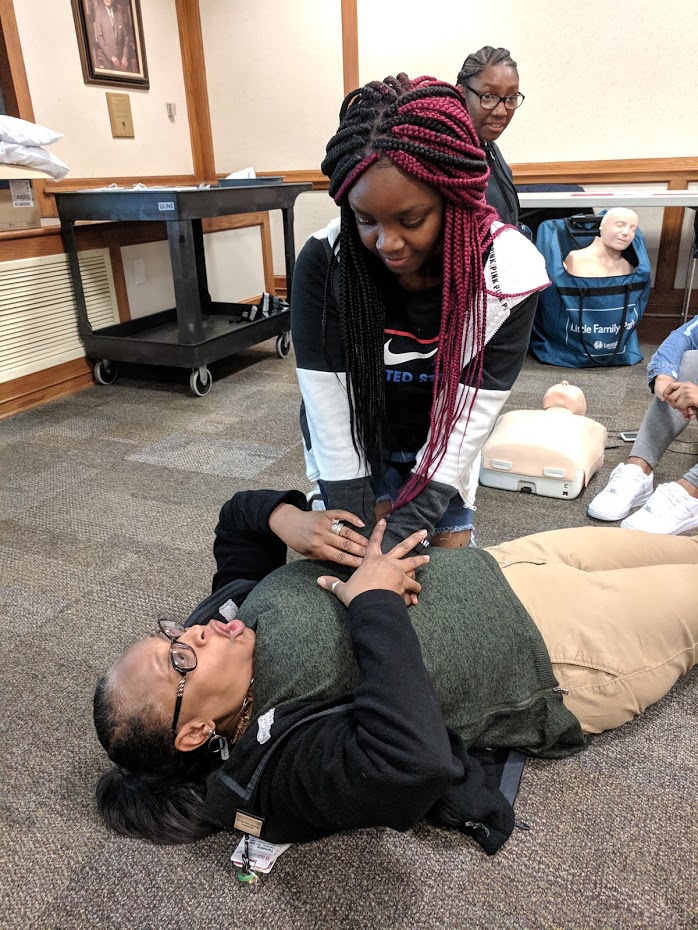 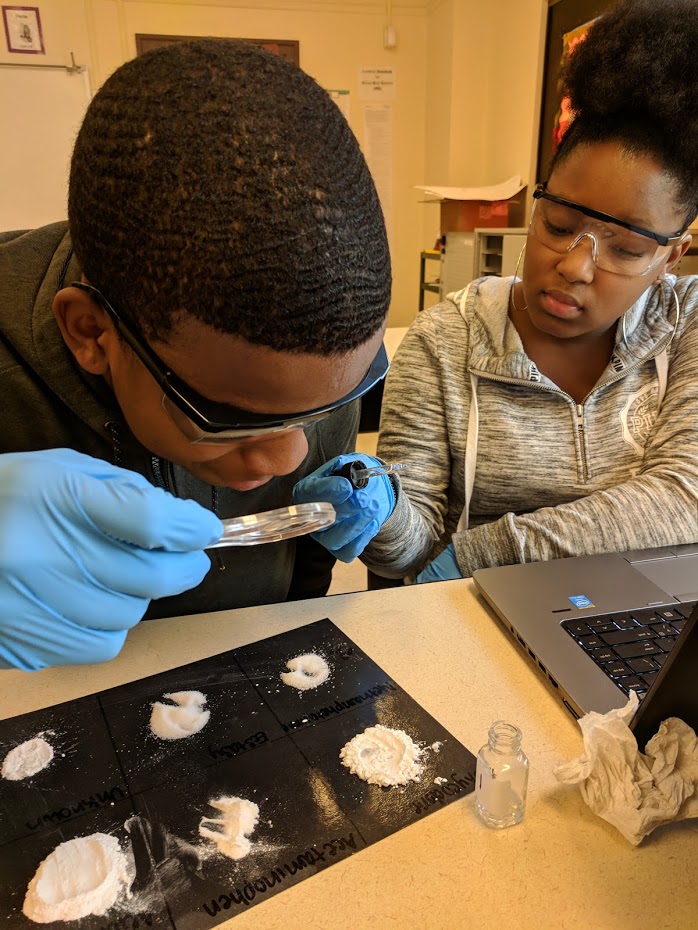 East High School Health Science Academy BIOMEDICAL CLASSES
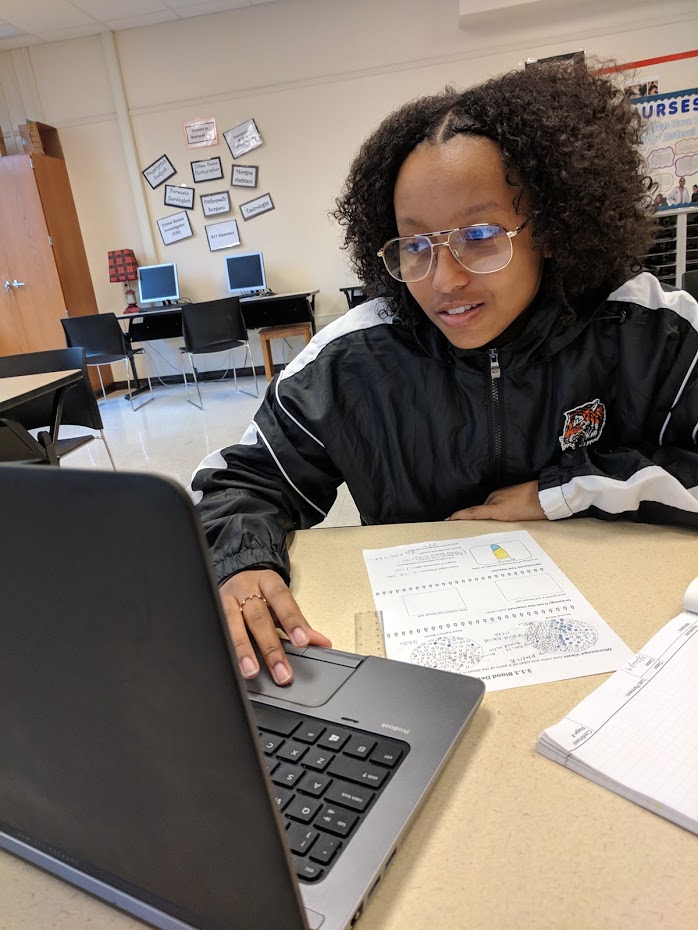 There are 4 classes offered
1. Health Science Foundations
2. Principles of Biomedical Science
3. Human Body Systems
4. Medical Interventions

Students start with Health Science Foundations during freshman year, and end with Medical Interventions senior year, but we are flexible… if you want to join the program, we will find a way to fit you in!
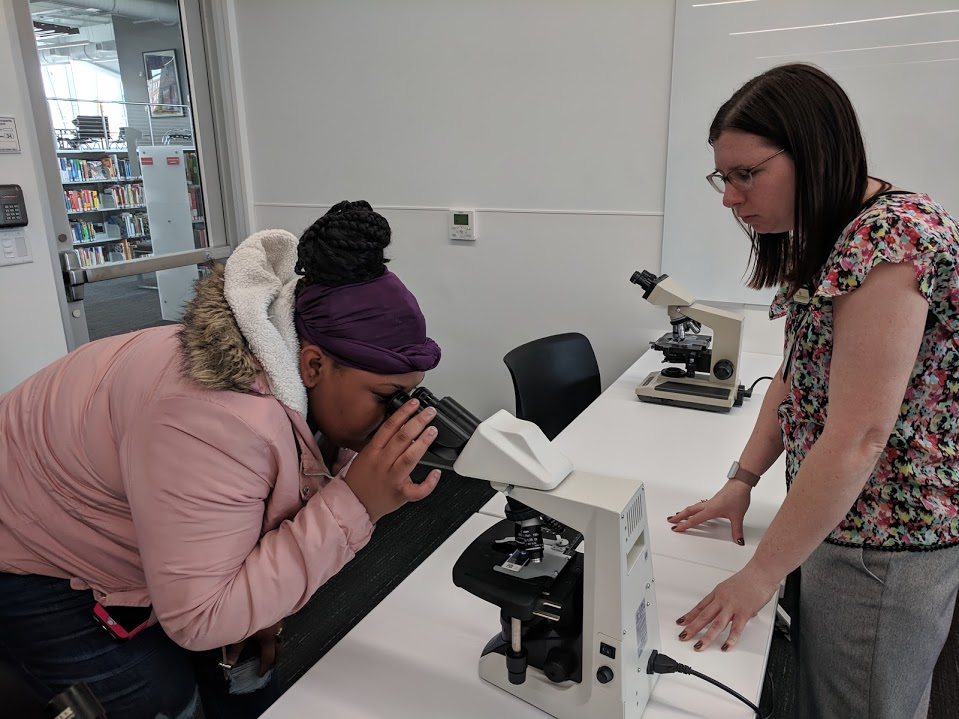 Health Science Career Connections ClubMentoring, Community Service, Career Exploration
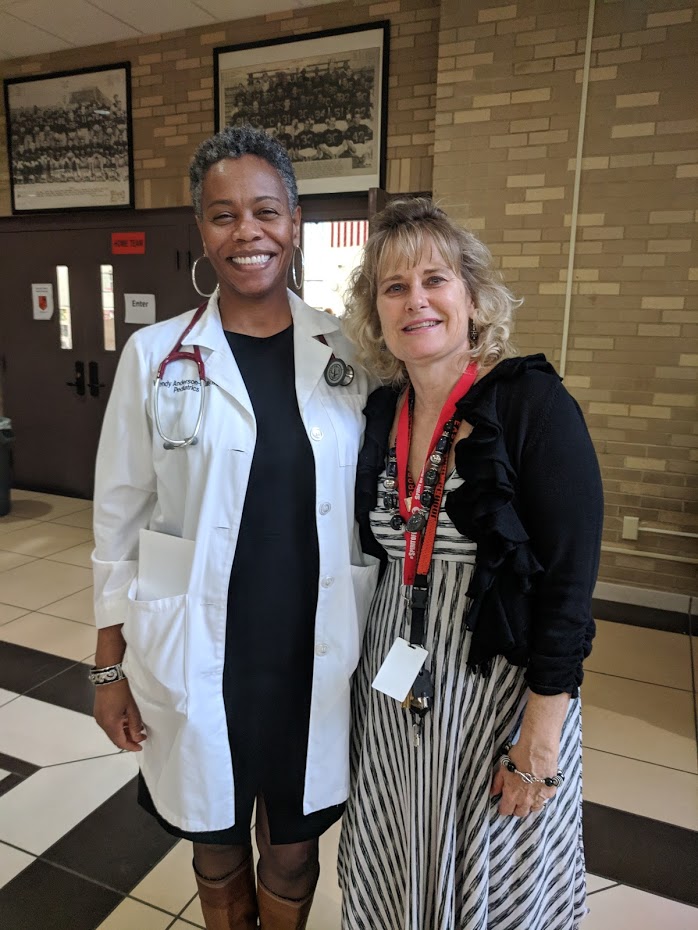 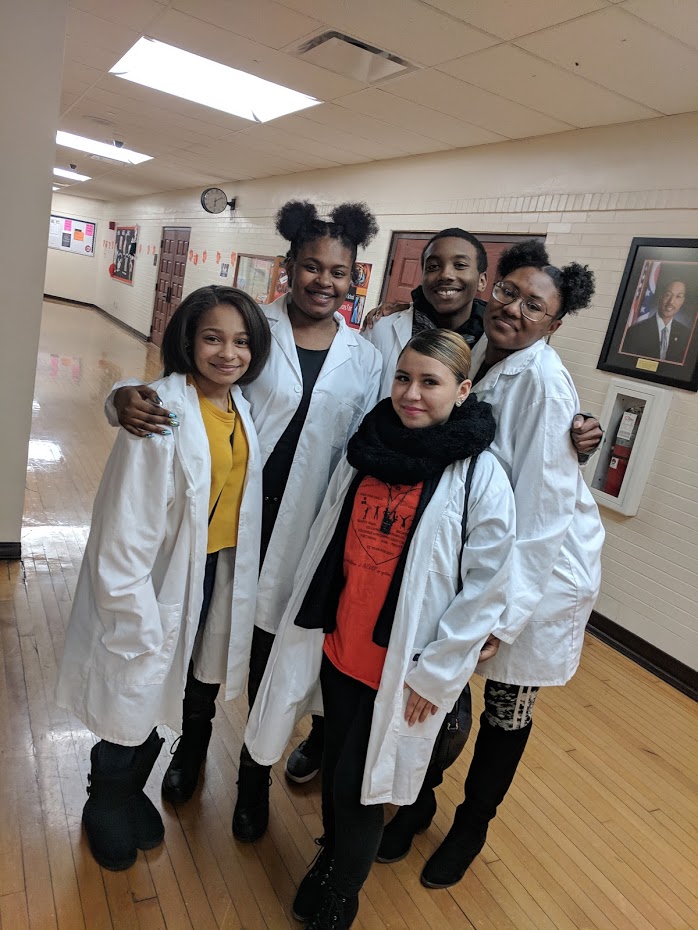 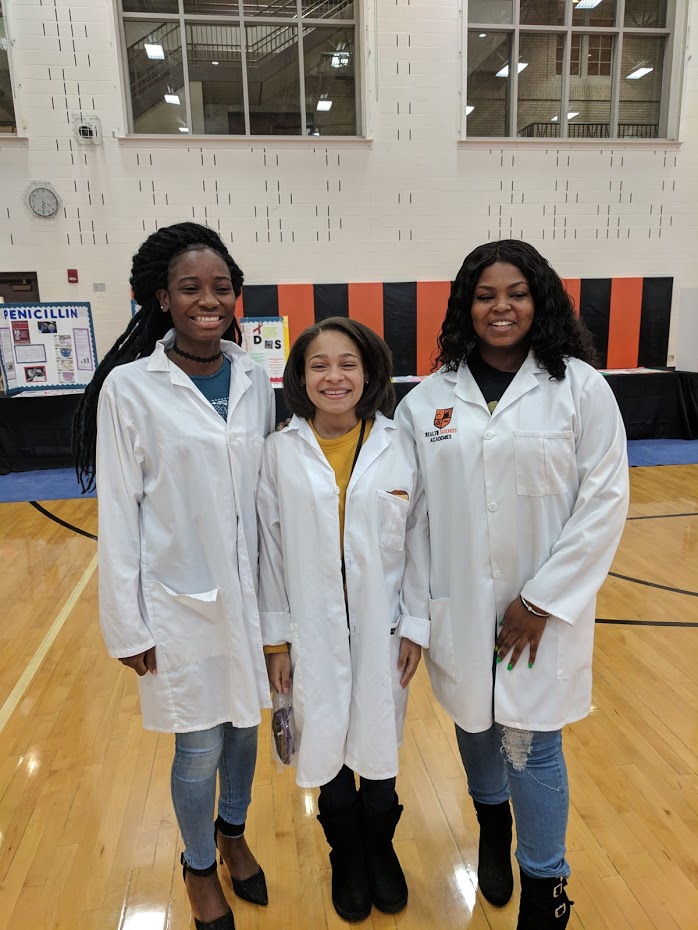